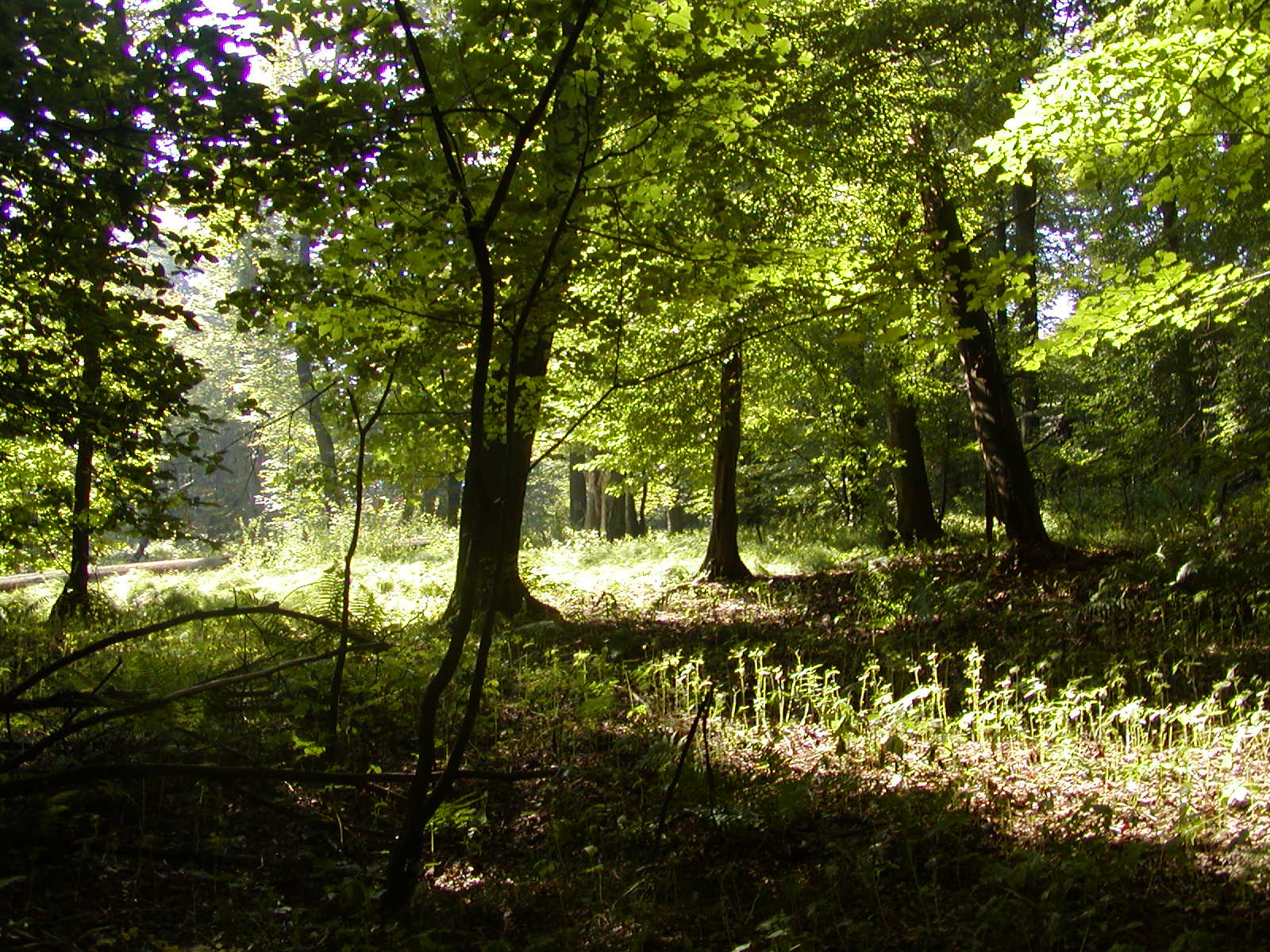 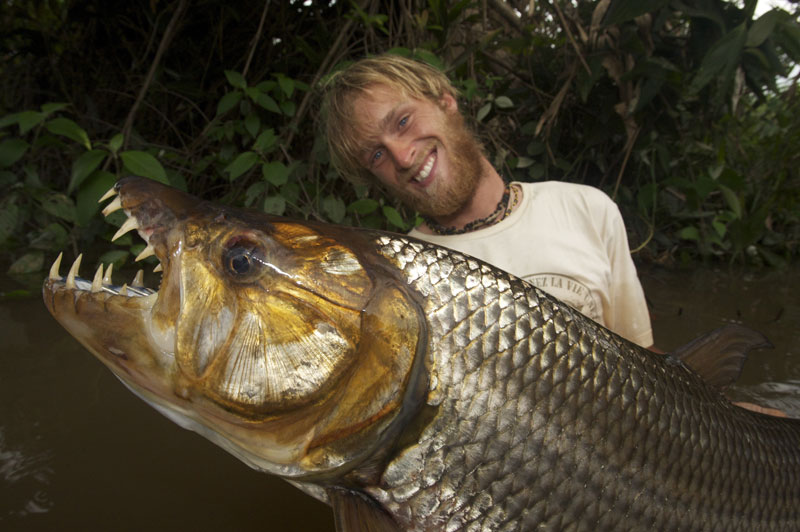 Lesnictví a rybolov
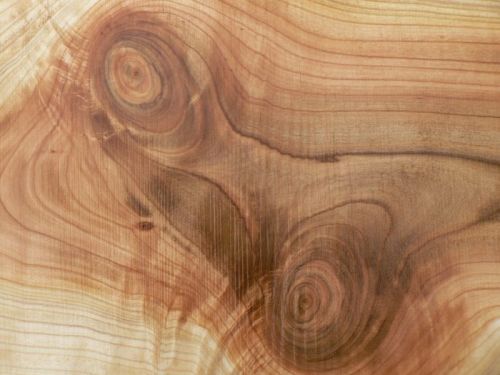 Obecné informace - lesnictví
Lesy – 40 mil. Km2  (Téměř třetina souše)
Význam lesů: 
1)klimatický - zadržují vodu, zvyšují vlhkost, zmírňují teplotní rozdíly2)půdotvorný – zpevňují, zabraňují sesuvům3)biologický – specifické životní prostředí 4)rekreační
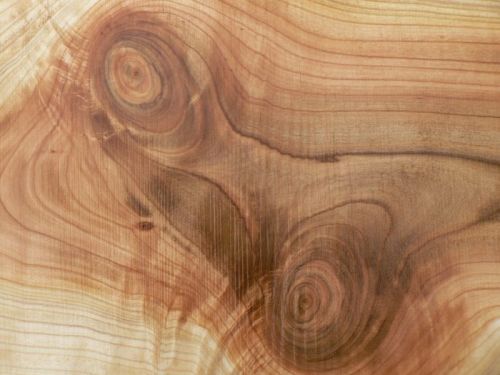 Export
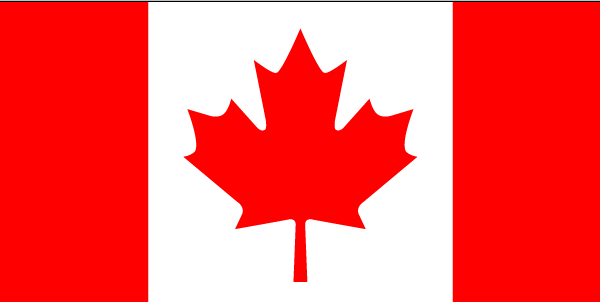 Kanada   

USA

Rusko

Skandinávské země
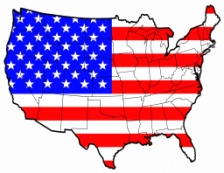 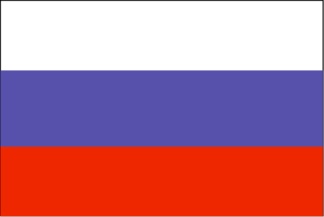 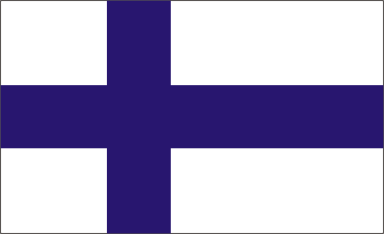 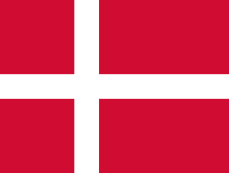 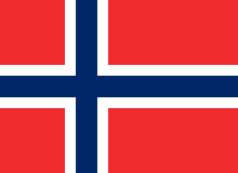 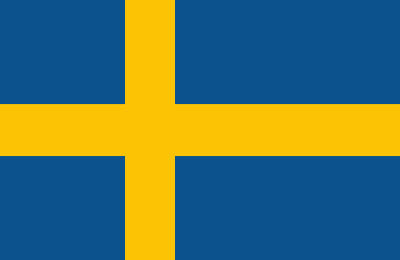 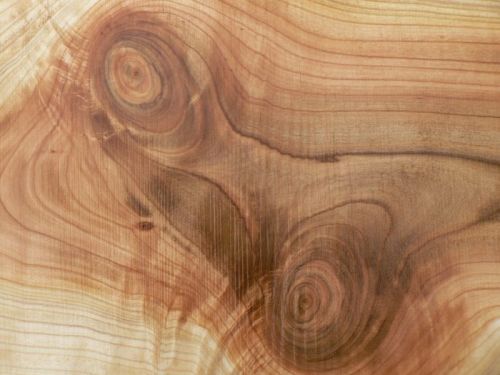 Oblasti a zpracování
Nejvýznamnější oblasti: 
1) Severní lesní pás – mírná klimatické zóna severní polokoule
2) Jižní lesní pás –rovníková a tropická klimatická zóna
Využití dřeva: 
- výroba řeziva - výroba celulózy a papíru - palivo
- Žďárové zemědělství také hraje svou roli (vypaluje lesy)
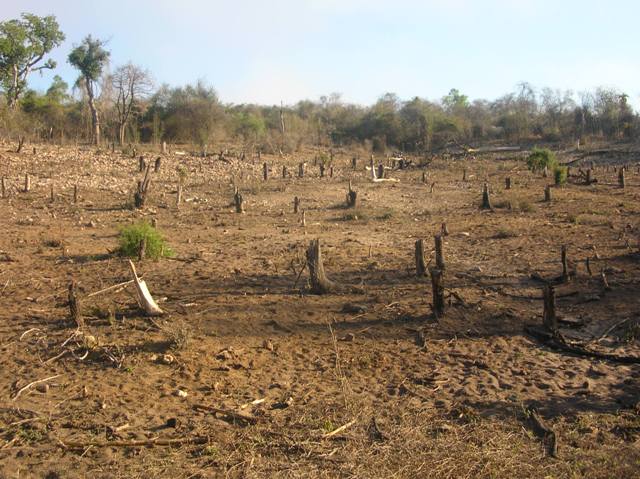 Negativní dopady
Ničení ekosystémů
V horských oblastech dává podmínky k sesuvům půdy
Posiluje skleníkový efekt
Snižuje čistotu vzduchu
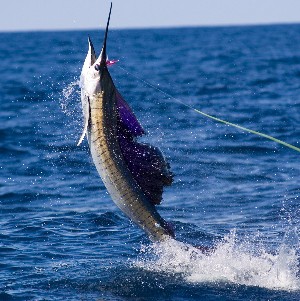 Rybolov
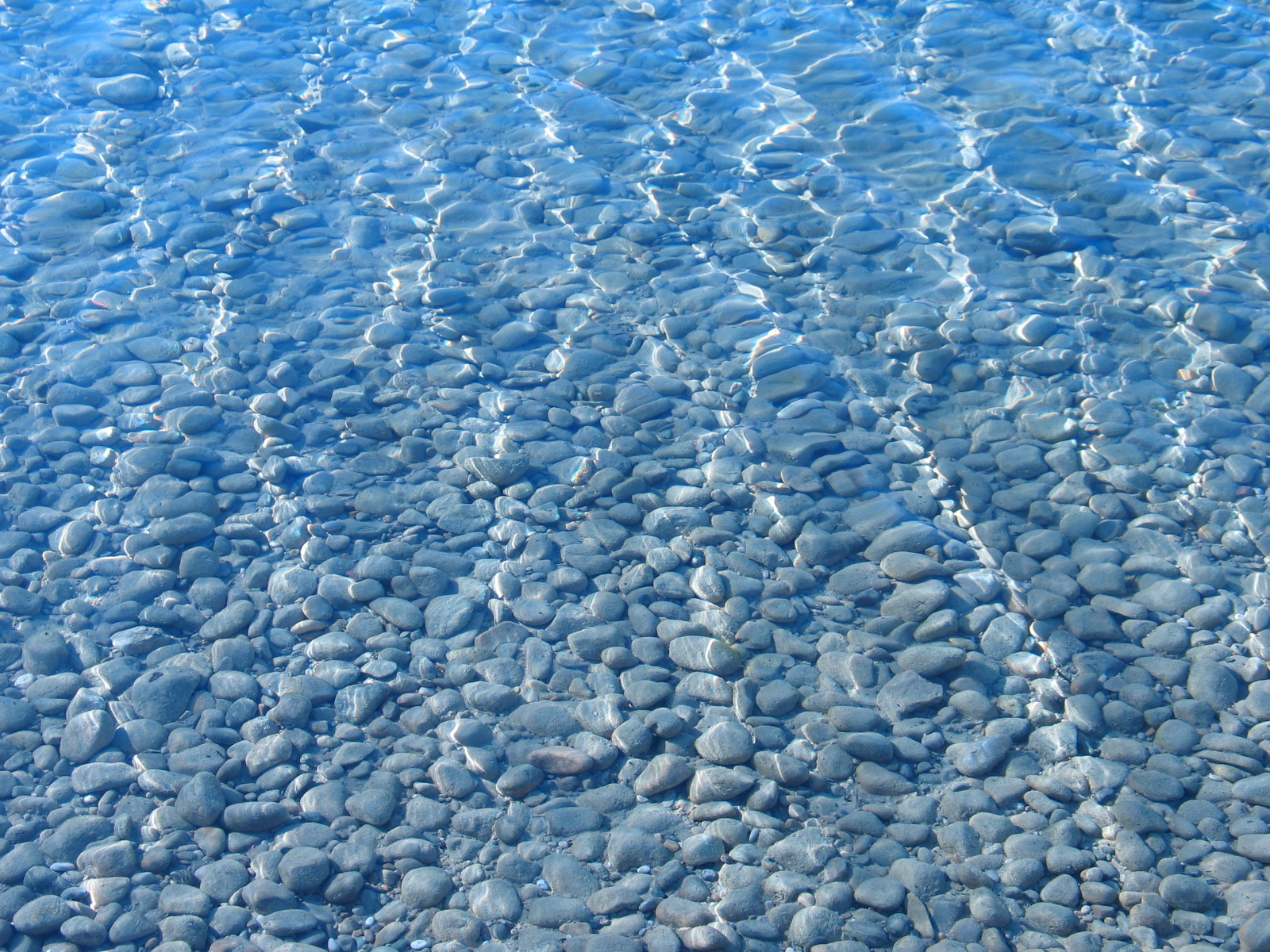 Obecné informace - rybolov
Využití ryb:
    a) Jako potravinab) Zpracování na moučku, rybí tukc) Farmaceutický průmysl! šelfová moře významná pro rybolov ! probíhá zde fotosyntéza ;  akumulace živé hmoty
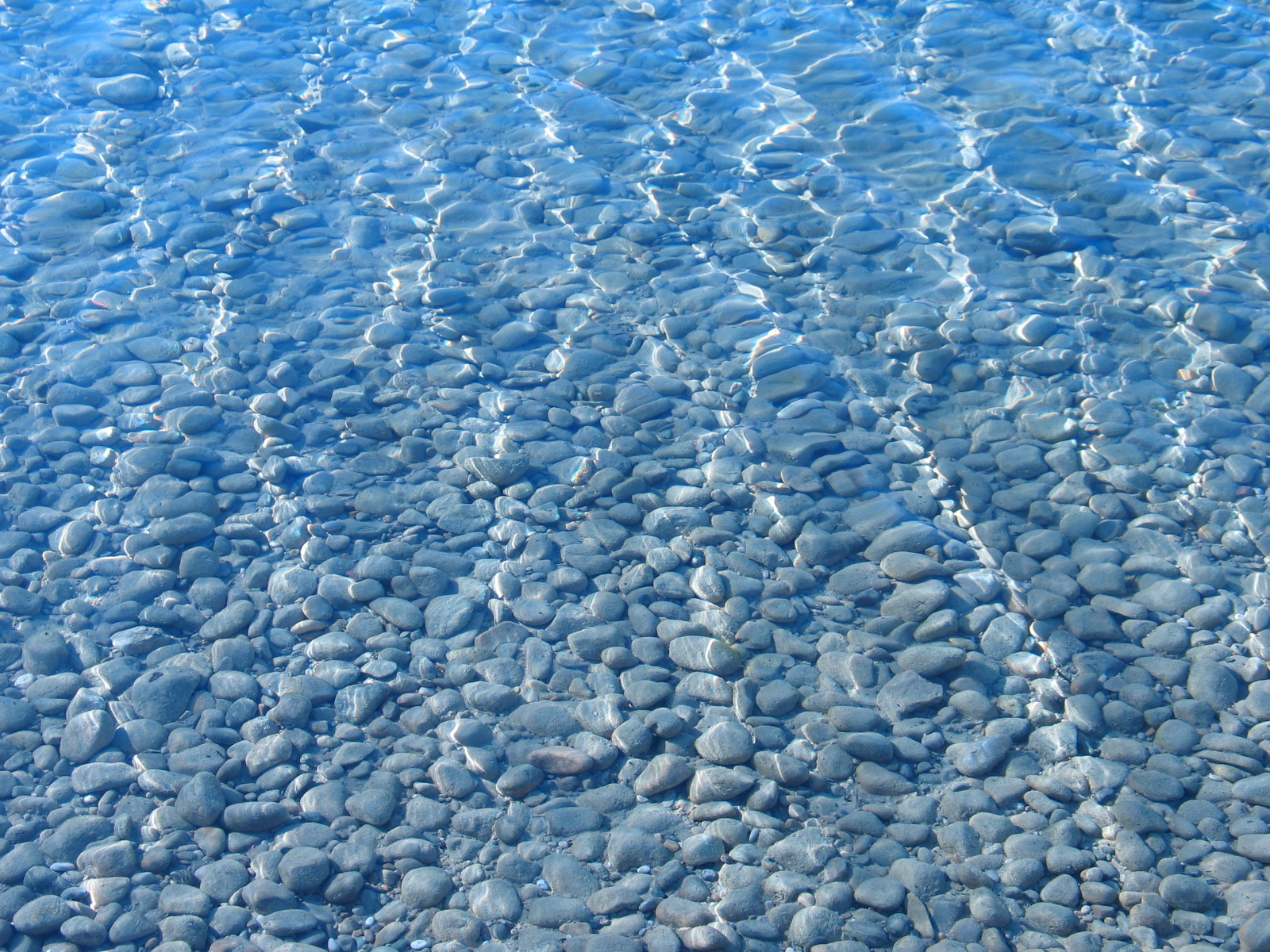 Oblasti rybolovu
1. Severozápadní Pacifik2. Jihovýchodní Pacifik3. Severovýchodní Atlantik4. Severozápadní Atlantik
Sladkovodní: Východní, Jihovýchodní a Jižní Asie
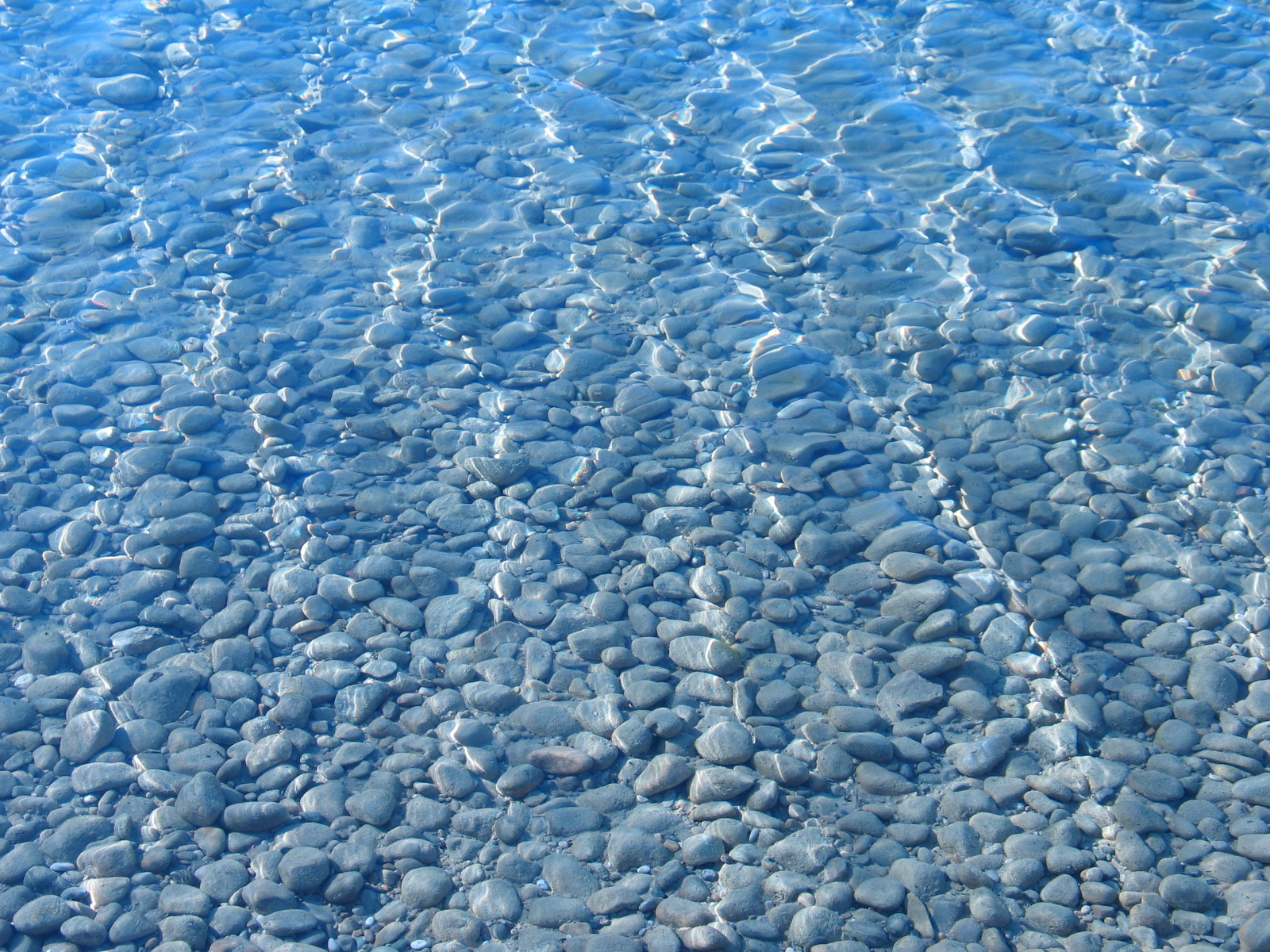 Rybolov - velmoci
Japonsko
 USA
 Rusko
Norsko
Island
Chile
země Jihovýchodní Asie
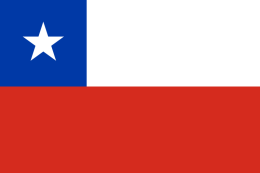 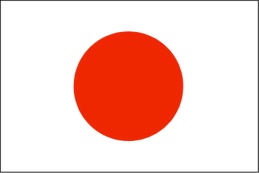 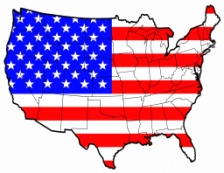 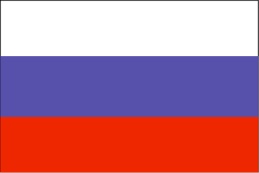 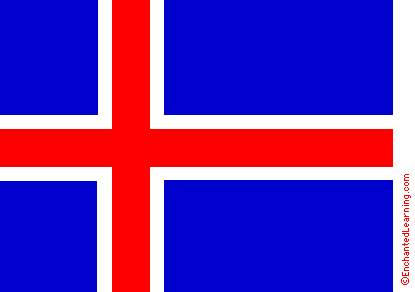 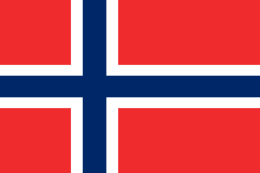 vzrůstá význam farem a plantáží, kde se chovají ryby, měkkýši, krabi, řasy.
- povolené kvóty neustále porušovány téměř všemi
- mnoho druhů (dříve až přemnožených) nyní 
  na pokraji vyhynutí (Tuňák)
- hlubinné sítě ničí život na mořském dně
- ochranářské organizace: 
Greenpeace, SeaShepheard
- problém hlavně v Japonsku
Problémy rybolovu
Vypracoval : David Bilan
Zdroj               : cs.Wikipedia.org